Ritorno del figliol prodigoRembrandt
Il dipinto:

sulla sinistra il padre e il figlio prodigo;


sulla destra il figlio primogenito;

sullo sfondo alcuni osservatori.
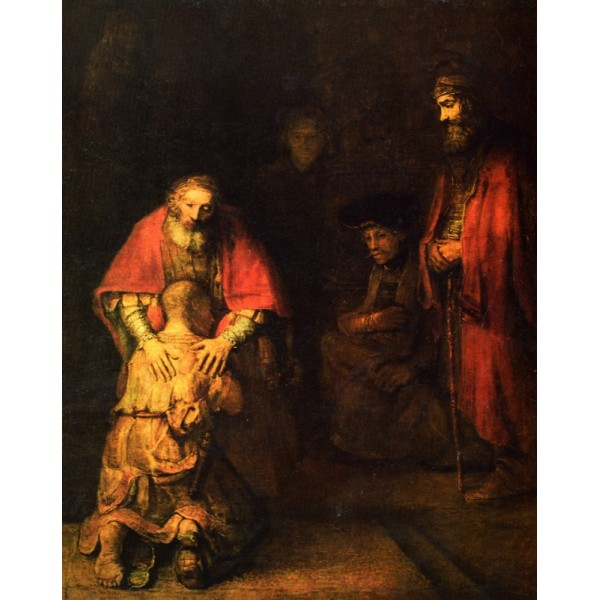 Particolare:l’abbraccio

Il padre, colui che compie il gesto misericordioso, è posto di fronte all’osservatore. In questo modo Rembrandt sottolinea il messaggio chiave della scena.
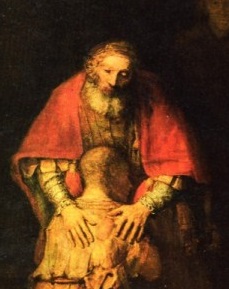 Particolari:le mani e gli occhi

Il padre, colui che compie il gesto misericordioso, è posto di fronte all’osservatore. In questo modo Rembrandt sottolinea il messaggio chiave della scena.
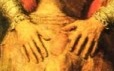 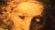 Particolare:il figlio primogenito

Simboleggia l’ipocrisia.Rispetta le regole, ma non conosce la bellezza dell’amore né del perdono.
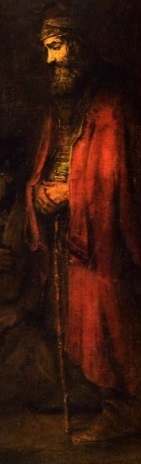 Per riflettere


Parole chiave: misericordia e perdono, pentimento, gelosia, amore, risentimento, libertà, giustizia


Domande: come è il mio rapporto con Dio? Che immagine ho di Dio padre?


Lettura: testo dell’Angelus del 15 settembre 2013https://w2.vatican.va/content/francesco/it/angelus/2013/documents/papa-francesco_angelus_20130915.html